Nemlineáris Dinamikai Modellek a Biológiában4. gyakorlat
Juhász János (juhasz.janos@.itk.ppke.hu)
Schäffer Katalin (sch.katalin17@gmail.com)
Explicit Euler módszer
Implicit Euler módszer
Explicit Euler -  Implicit Euler
Implicit Euler: 
X=x+hf(X)
nehezebb implementáció (nagyobb számítási igény)
stabil egyensúlyi helyzetet még jobban stabilizálja
nagyobb lépésközt megenged   -> gyorsabb lehet
Feladat
Lotka-Volterra feladatok
Klasszikus ragadozó - préda modell
kritikus eset
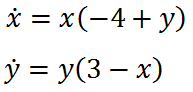 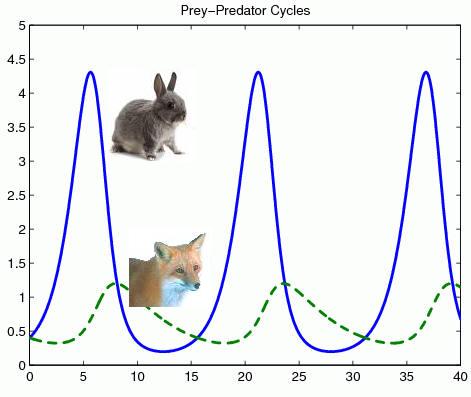 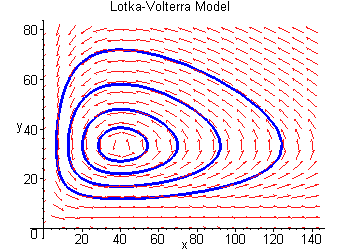 Lotka-Volterra feladatok
reálisabb eset (y kis mértékben pusztul x nélkül is)
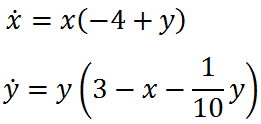 Lotka-Volterra feladatok
véletlen hatás kivédése (nagyon kis y populáció már nem életképes)
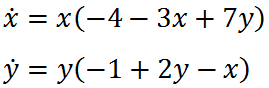 Lotka-Volterra feladatok
4. Két populáció versengése (nyeregpont ábrázolása)
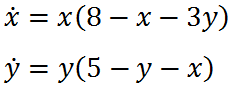 Feladatok
dinamika vizsgálata a tengelyeken (x=0 vagy y=0)
belső egyensúly pont meghatározása (x>0 és y>0 és dx=0 és dy=0)
hogyan viselkedik a rendszer?
Ábrázoljuk a dx=0 és dy=0 egyeneseket
Számítsuk ki a két populáció mennyiségének alakulását több kiindulási pontból
Számítsuk ki a vektormező gradiensét is.